20121218舞出金日cos末日聖誕pa
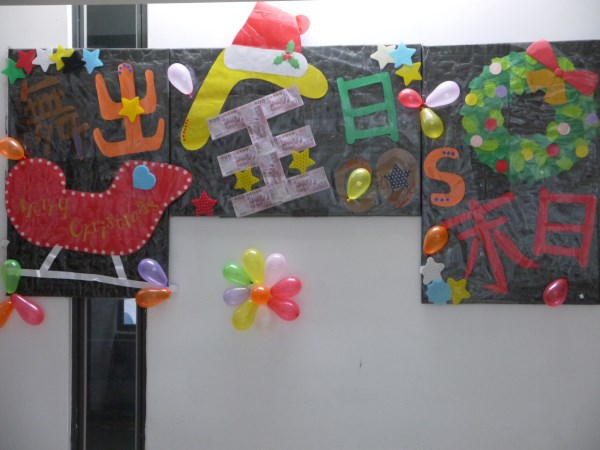 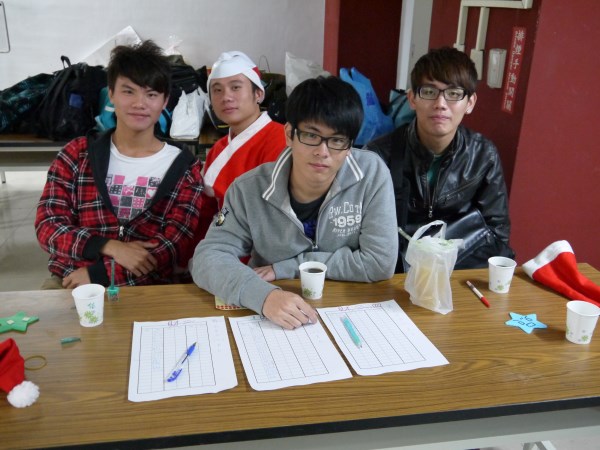 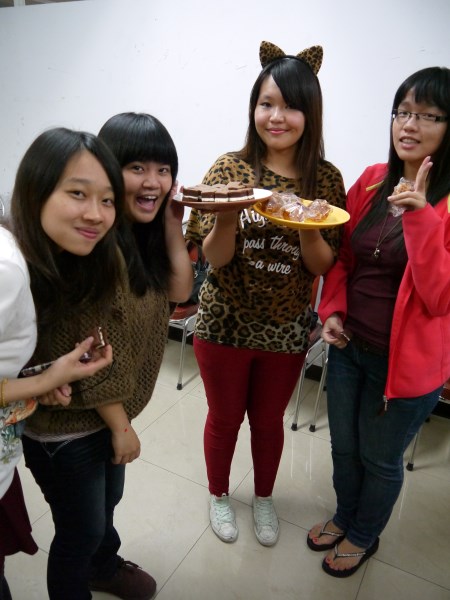 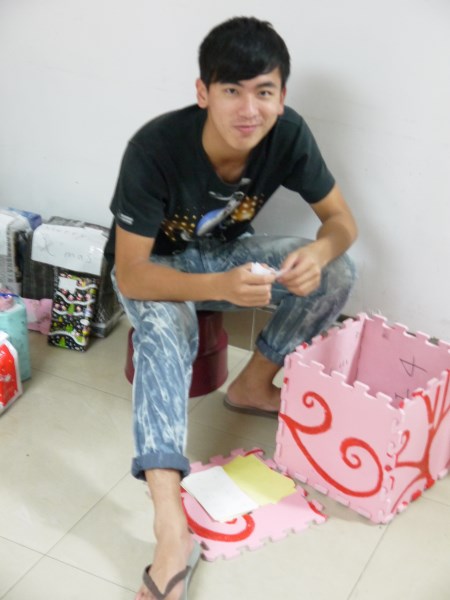 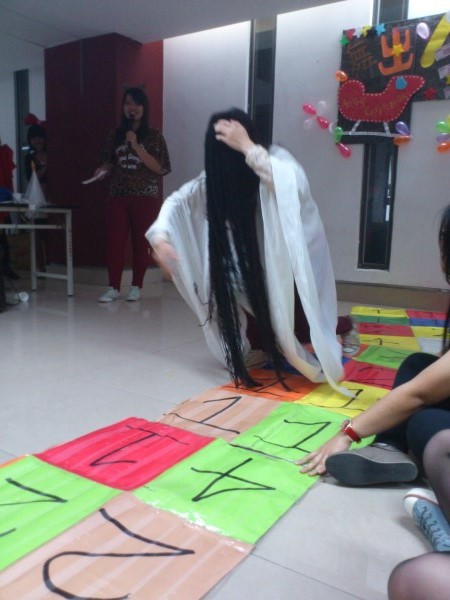